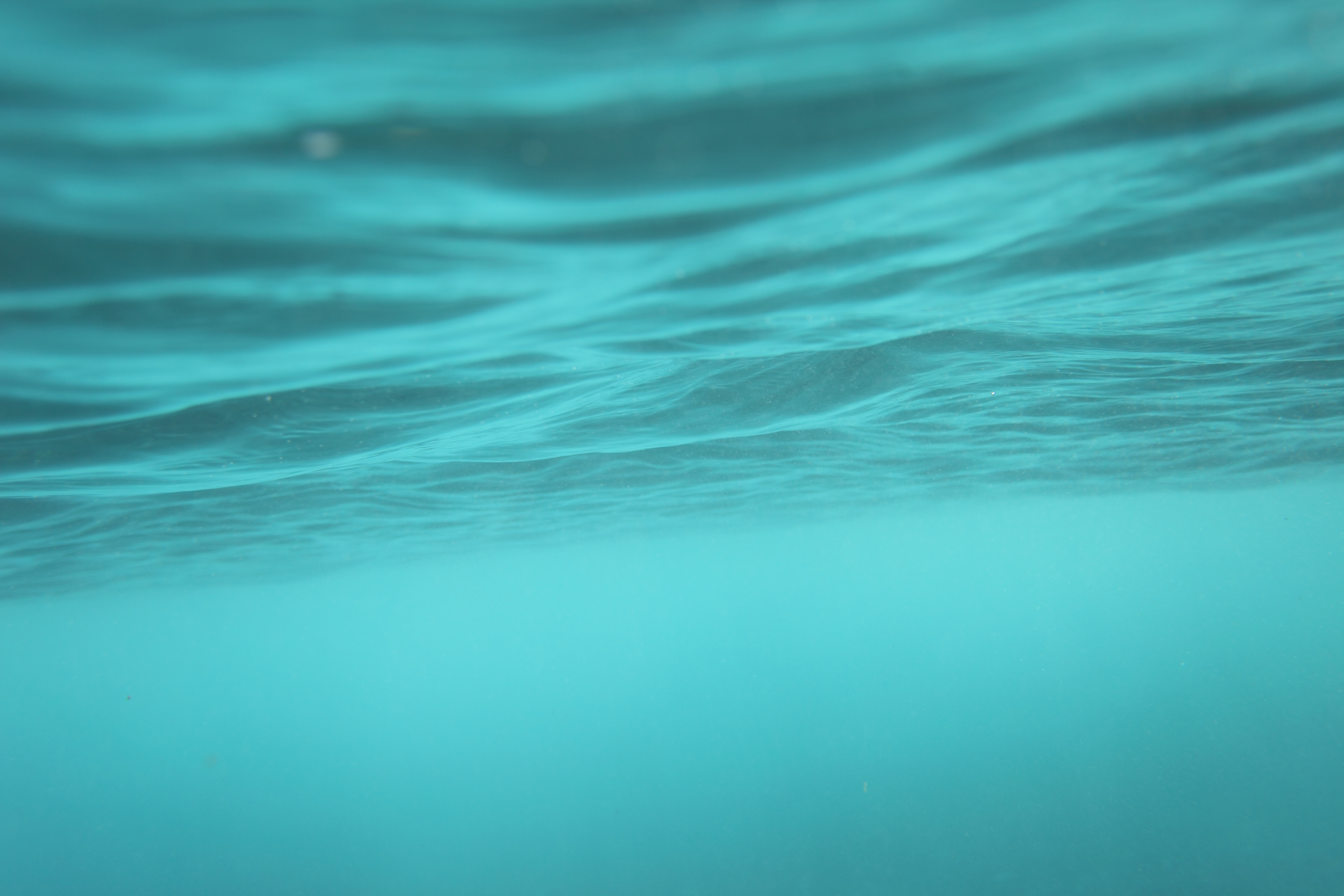 XVIII традиционные чтения памяти С. А. Старостина
Лексические инновации восточноминьской ветви на материале200-словного  списка  Сводеша
Лоренц Марина Максимовна Институт лингвистики  РГГУ
Fuzhou
Gutian
Fuqing
Hubei
Xiancun
Jiudu
Ping’an
Shouning
Fu’an
Внутренняя классификация
fu’an, fuding, zhouning, xiapu, zherong, jiaocheng, shouning

fuzhou, minhou, yongtai, minqing, changle, luoyuan, lianjiang, fuqing, pingtan, ping’an, gutian, mazu
Северная ветвь 
(福寧片 funing)
Южная ветвь 
(侯官片 houguan)
Чжэцзянская ветвь(蠻講 manjiang)
Общие сведения
Миньская ветвь языков отделилась от общекитайского ствола примерно в III-IV вв н.э., сохранив в себе лексические и фонетические особенности древнекитайского языка, которые в остальных диалектах были утрачены.Следует отметить, что остальные диалекты отсоединились примерно в VI в  н.э.

Доклассический древнекитайский (РДК) - XI-VI вв. до н. э.
Классический древнекитайский  (КДК) – V в. до н. э. - II в. н. э.
Позднедревнекитайский (ПДК)- III-VI вв. н. э.
Особенности
В восточноминьском диалекте могут существовать 2 синонима: один из них является общеминьским корнем, другой является исключительной инновацией.
Количество инноваций
В 110-словном списке – 4
 В 220-словном списке  ~ 15
Dog
Родовой термин для передачи значения ‘собака’ 犬 КДК *kʰʷn, характерный только для КДК и РДК.  В остальных ветвях используется инновативная лексема 狗 КДК *kṓ, заимствованная из южных языков для обозначения видов собак, применимых в гастрономии [Starostin 2019: 169–170]. При этом слово 狗 *kṓ на момент распада всех миньских диалектов от общего предка (III - IV в. н.э.) уже вытеснило из употребления старую основу 犬 *kʰʷn.
Know
Дж. Норман и Ц. Мэй полагают, что эта лексема была заимствована из австроазиатских языков, и приводят когнат из вьетнамского языка biẽt ‘узнавать, знать’, ‘понимать’ [Norman, Mei 2000: 487]. В этимологической базе Пейроса также были найдены возможные когнаты: бахнарский bat ‘знать’, сантали (мунда) baḍaj ‘знать’.Иероглифический знак 八 КДК *prēt ‘восемь’, которым чаще всего записывается данная основа, подобран из-за фонетической близости.
Many
В восточноминьской ветви  представлена инновативная лексема неясного происхождения. Возвести этот корень к ханьскому показателю множественности 儕 КДК *ʒrj (исходная  семантика ‘группа, категория, сверстники, товарищи’)  невозможно: 
1) ВМ корни представлены в тональной группе 陰入, а лексема 儕 относится к тональной категории 陽平(2-й условный тон); 
2) рефлексы инициали s- или θ-в восточной ветви не могут восходить к КДК инициали *ʒr-
Small
Миньский корень восходит к  корню 嫩 КДК *nwnh ‘молодой, нежный’ . Таким образом, мы наблюдаем семантическую деривацию ‘молодой, нежный’ → ‘маленький’.
Child
Восходит к слову 傀儡 ПДК kwj-lj «марионетка, кукла», которое встречается в литературных памятниках начиная с V- VI вв н.э. Иногда  слово может расширяться до трехслога с помощью компонента  囝 СК kjén ‘сын, ребенок’. В литературных китайских памятниках он отсутствует и упоминается только в среднекитайских словарях. 
Лексема 囝 СК kjén ‘сын, ребенок’, скорее всего, была заимствована из австроазиатских языков см. когнаты: кхмерский ko:n,  монский kon, палаунг kuən, вьетнамский con и др. [Shorto 2006: 318].
To think
Восходит к корню РДК 忖 *shwn ‘рассчитывать, обдумывать, измерять’. Упоминается в Шицзине.
To push
По альтернативному источнику Lin 2002:
Восходит к слову 捵 СК tien «толкать», однако впервые оно встречается в литературных памятниках только начиная с XIV в.
To cut
Восходит к позднедревнекитайскому слову 剉*shw ‘рубить, изрубить’, которое начинает употребляться в литературных памятниках начиная с IV-V вв.
Восходит к КДК слову 割 *kāt ‘резать’.


Оба слова  используются применительно к дровам и хворосту.
Wet
Восходит к КДК лексеме  濫 *rāmh ‘ разливаться (о воде)’. В данном случае произошел семантический переход  ‘разливаться ’ → ‘мокрый’.
Rotten
По альтернативному источнику Lin 2002:
Вероятно, является заимствованием из мон-кхмерских языков см. когнаты: вьетнамский môc ‘заплесневелый’, вост. бахнарский muk  ‘заплесневелый, гнилой’, бахнарский buk ‘заплесневелый, гнилой’, кхмерский pùk ‘гнилой’ [Shorto 2006: 150].
Bad
Вероятно, восходит к ханьскому слову 騃 *ŋh ‘глупый, тупой’, которое  в литературных памятниках записывалось множеством разных знаков.
How
Этимология неизвестна.
To rub
Этимология неизвестна. Иероглиф 掇 КДК *twāt ‘собирать, подбирать’ подобран из-за фонетического сходства.
To play
Этимология неизвестна. Четкой иероглифической записи  нет. Знаки подобраны исходя из фонетической близости.
Man
Этимология неизвестна.
Субстрат?
Данные отражают  наложение пластов лексики разного времени ( РДК, КДК  и ПДК), что говорит о возможном субстратном влиянии на восточноминьские диалекты.
Выводы
Смешение лексем характерных для РДК, КДК, ПДК.
Лексемы ‘собака’ и ‘думать’ обращают наше внимание на возможное существование «доминьского» субстрата.
Необходимо обратить большее внимание на заимствования из австроазиатской семьи в миньских диалектах в целом.
Благодарю за внимание!